Deep Learning for Natural Language ProcessingDLNLP 6: Best Practices in Deep Learning
Mihai Surdeanu and Marco A. Valenzuela-Escárcega
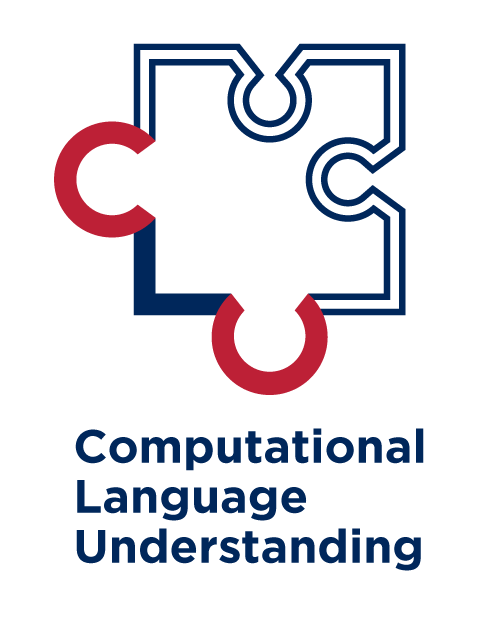 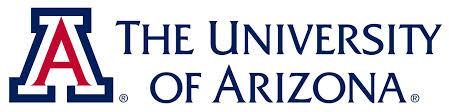 1
Overview
Mini-batching
Other optimization algorithms
Other activation functions
Cost functions
Regularization
Dropout
Parameter initialization and normalization
2
Why?
All these topics essentially reduce overfitting (“hallucinating” a classifier) and/or improve the stability of the learning process
3
Mini-batching
4
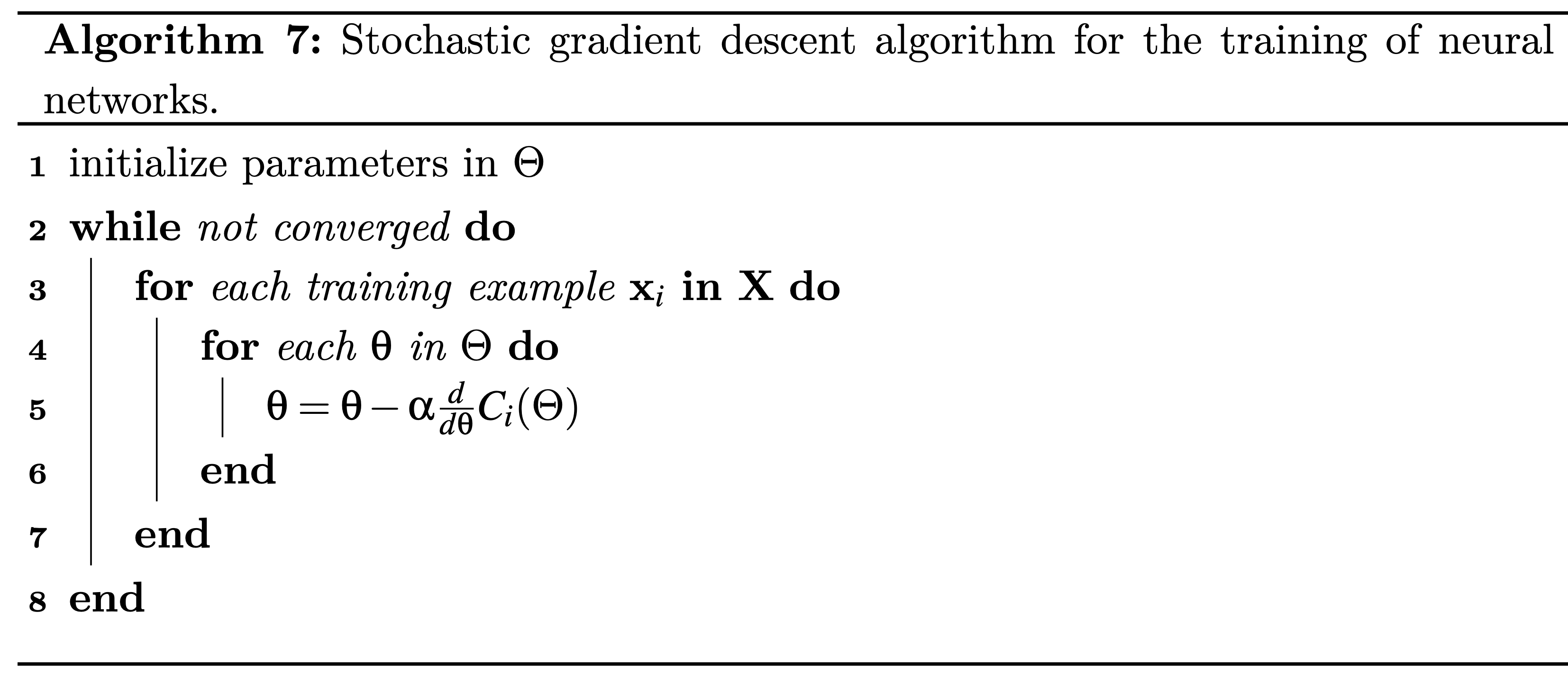 5
Advantages of stochastic GD
May converge quickly due to the many updates
May “jump out” of local minima due to the high variance in the gradients
Easy to implement
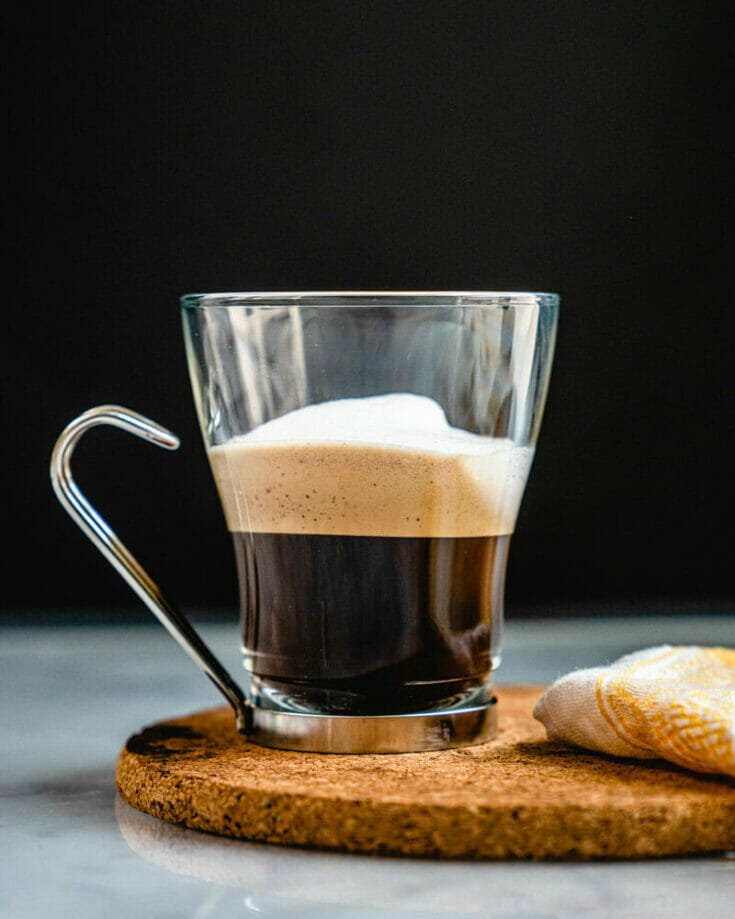 6
Disadvantages of stochastic GD
May “jump around” good solutions as well… Slower convergence on realistic data
Computational expensive (many updates)
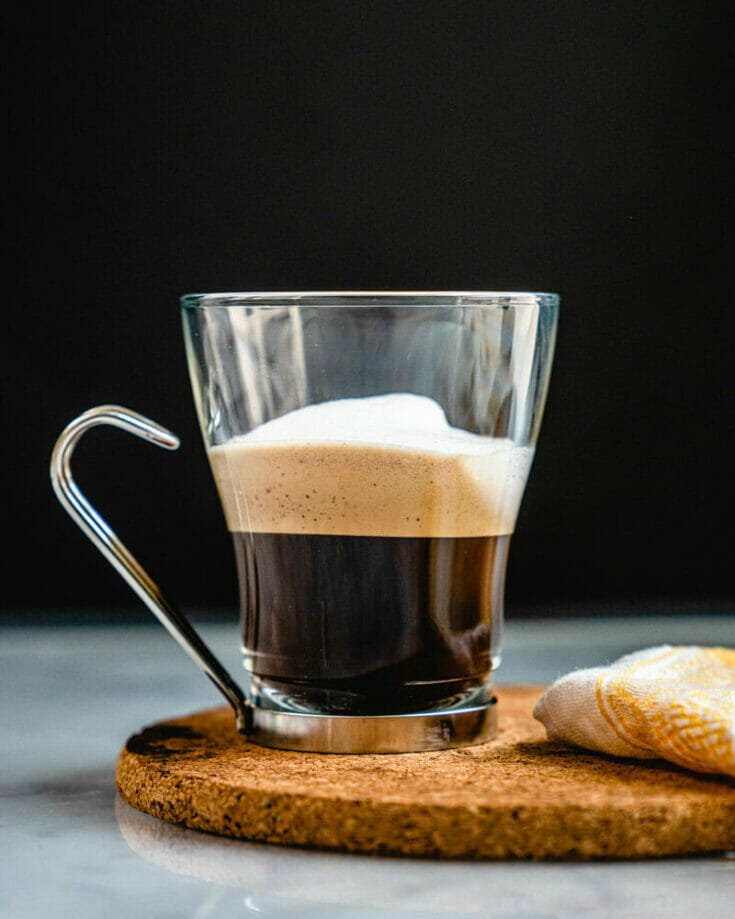 7
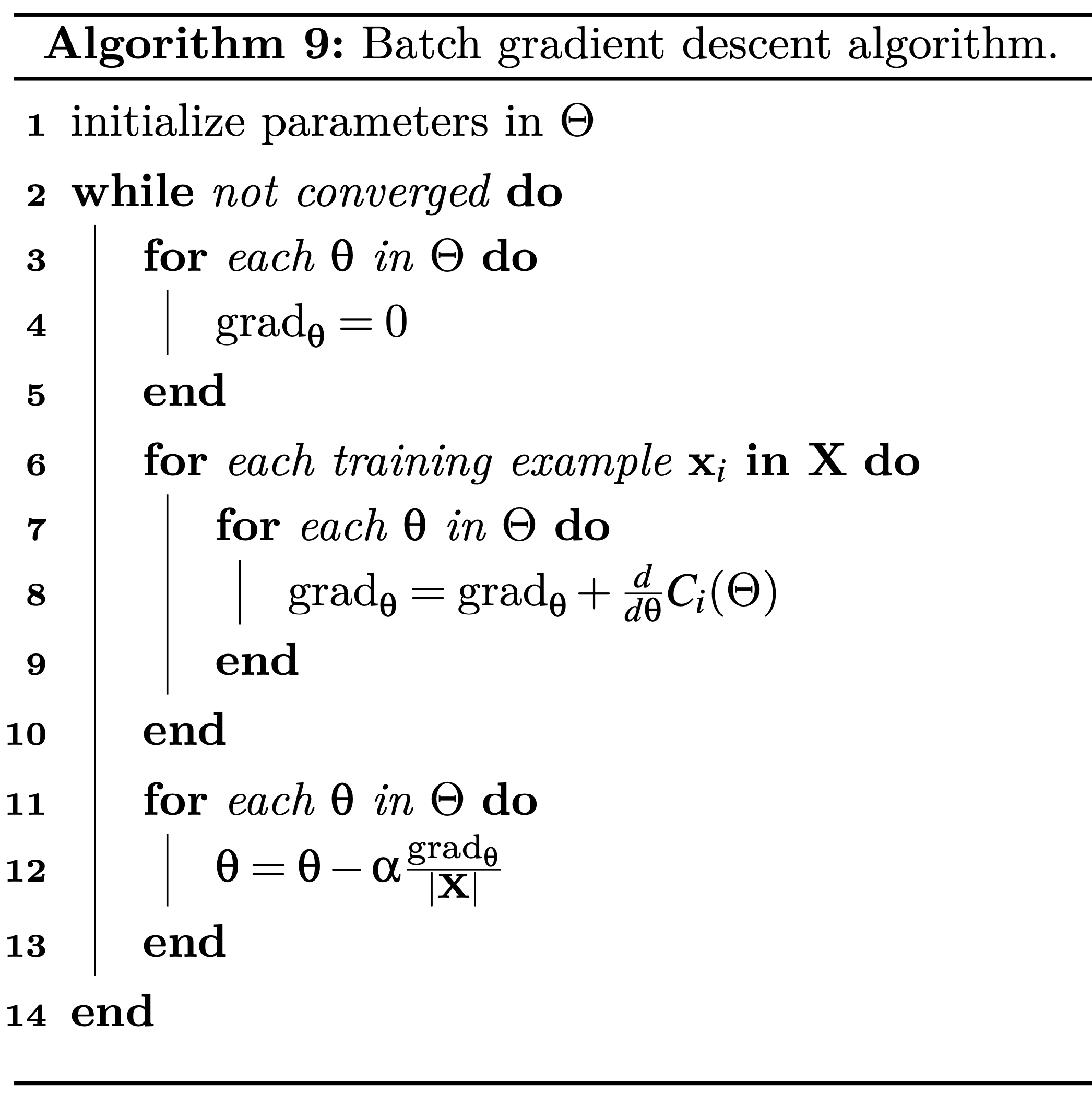 8
Advantages of batch GD
More stable gradients, which often leads to better convergence
More computationally efficient (can be parallelized)
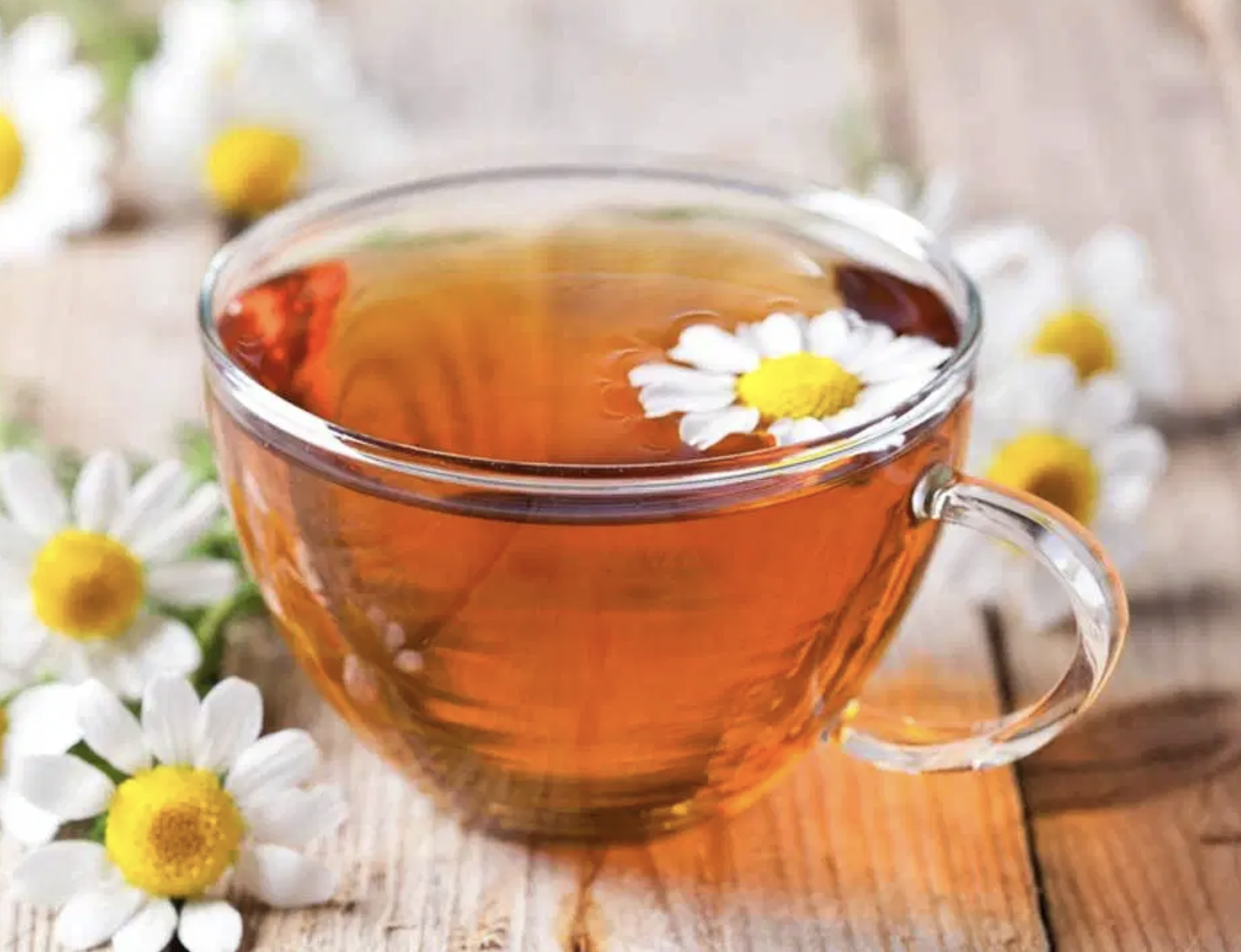 9
Disadvantages of batch GD
Less likely to “jump out” of bad solutions
Needs more epochs to train
More complicated implementation
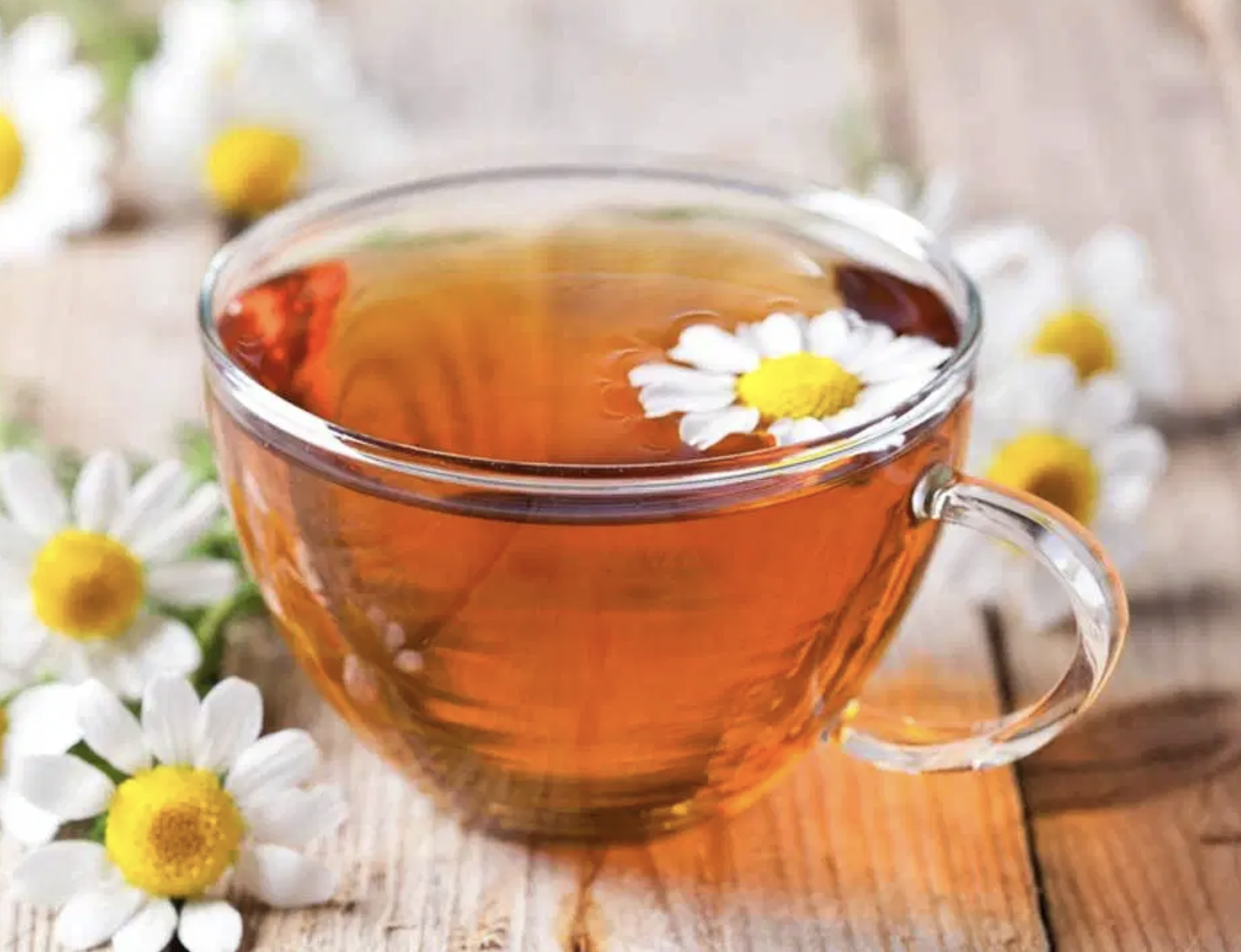 10
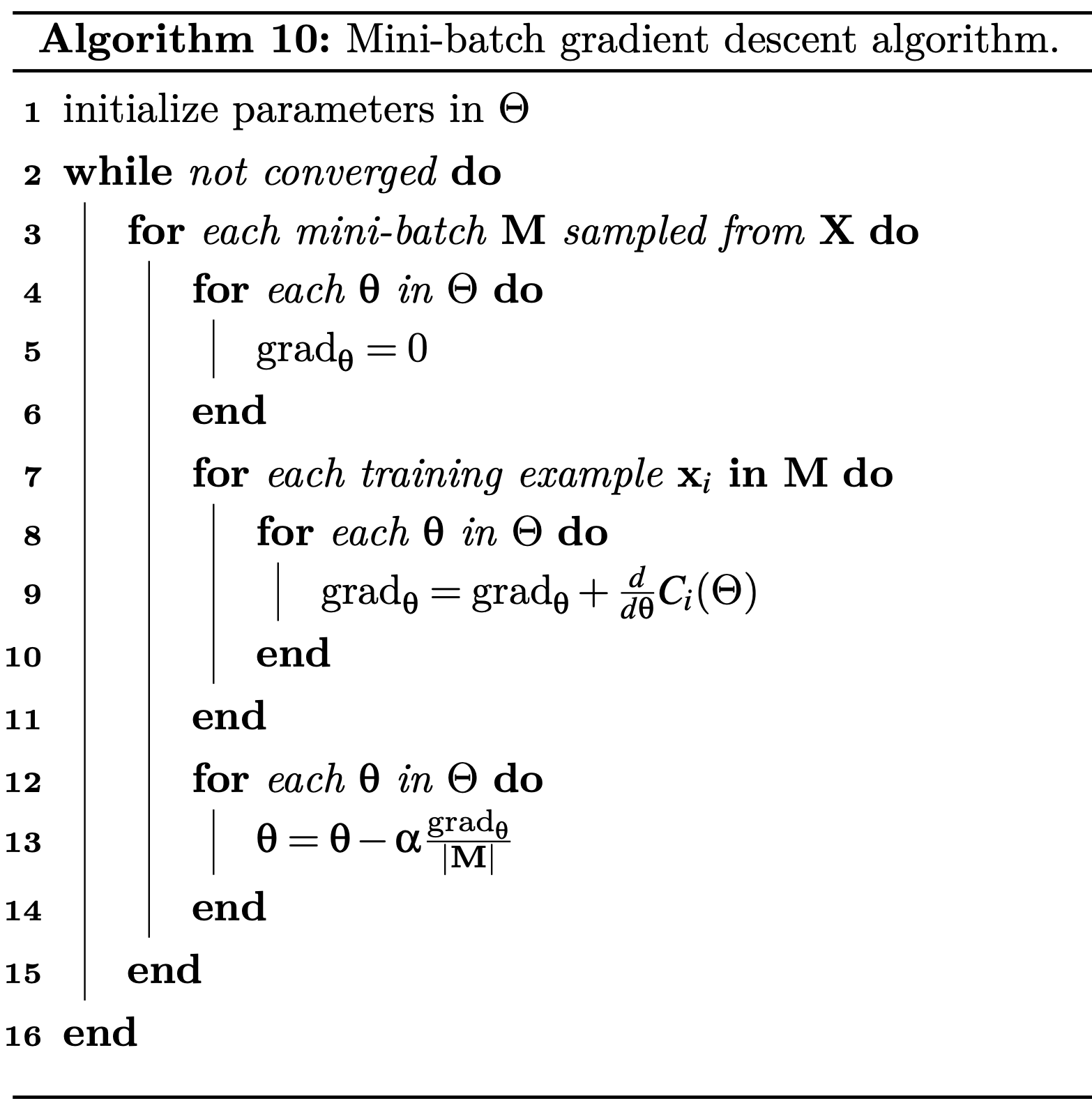 11
Advantages of mini-batch GD
Often leads to better solutions (less “jumping around”, but can still “jump out” of bad solutions)
Still computationally efficient (can be parallelized)
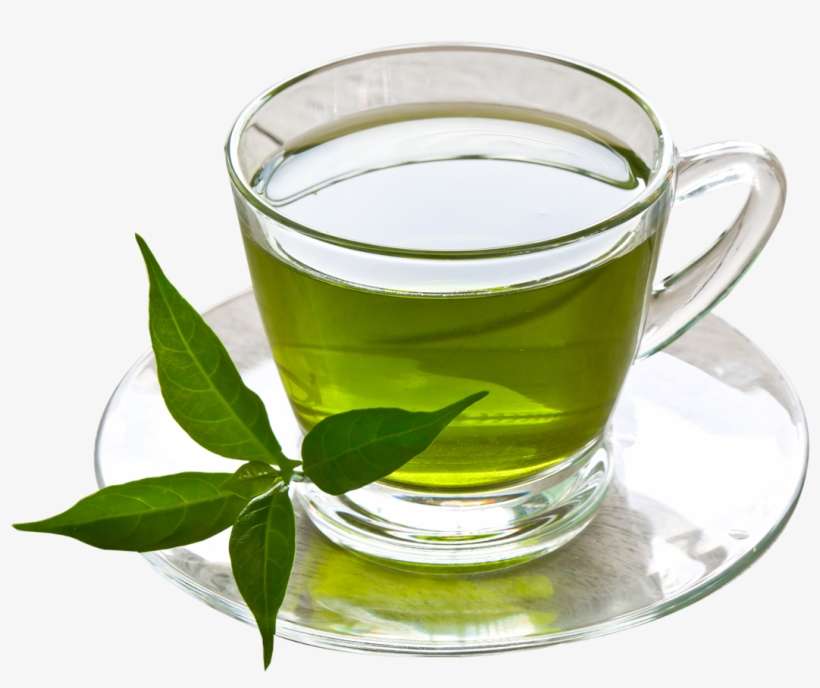 12
Disadvantages of mini-batch GD
More complicated implementation
Introduces a new hyper parameter: the size of the mini batch
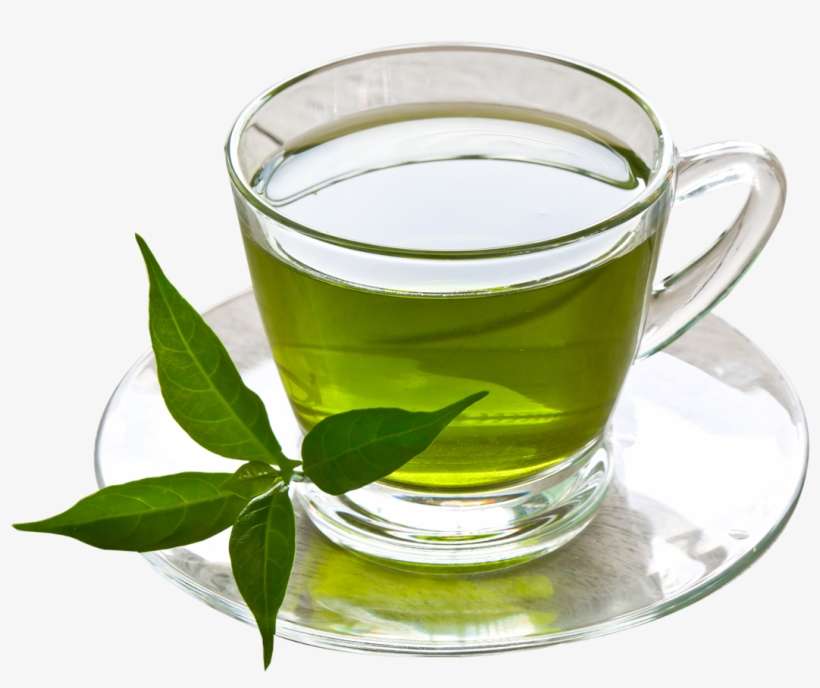 13
Other optimization algorithms
14
Two key improvements
Momentum
Strategies for setting the learning rate
15
Momentum intuition
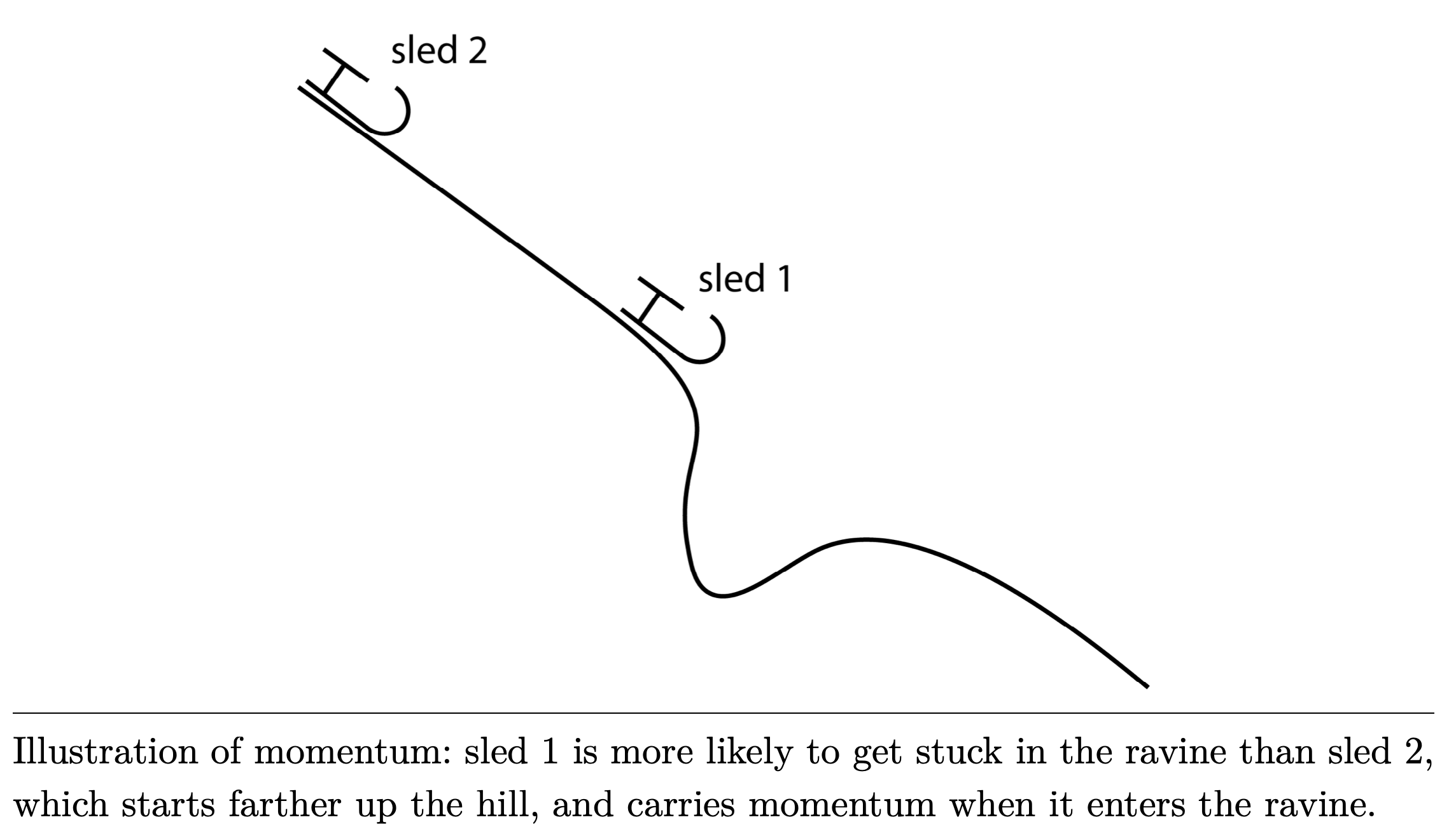 16
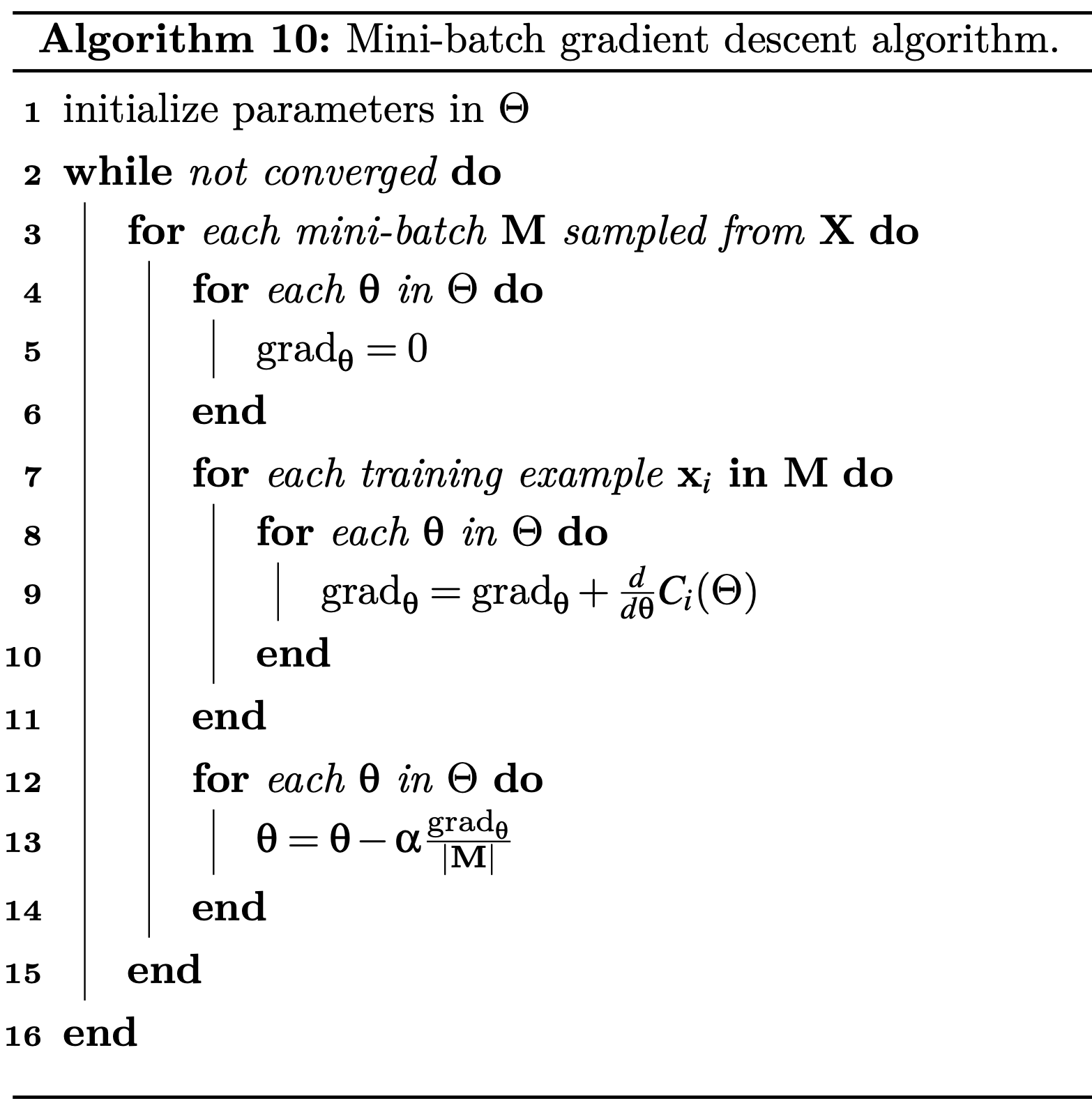 17
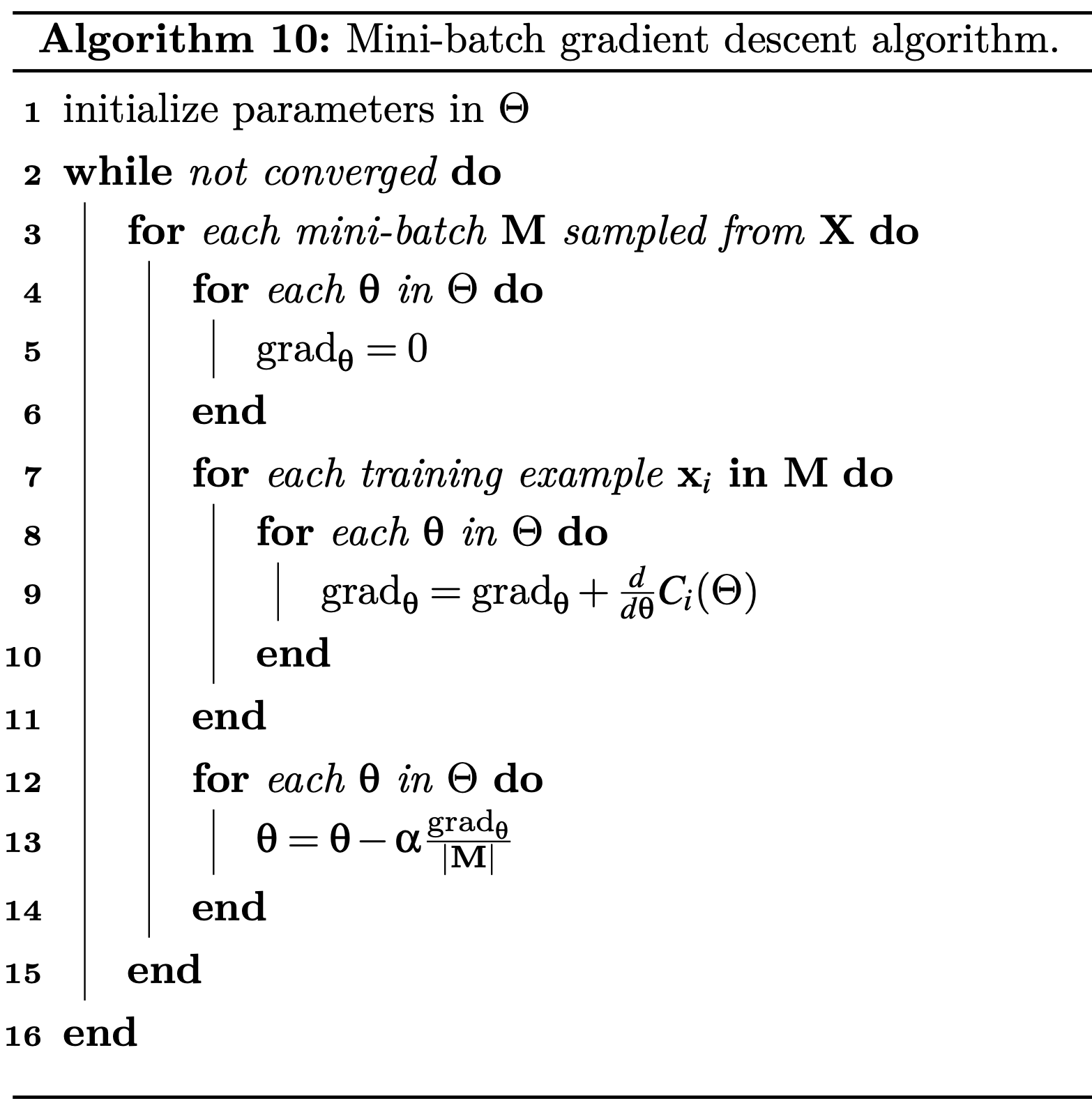 At each step, the updates start at 0 (no momentum!)
18
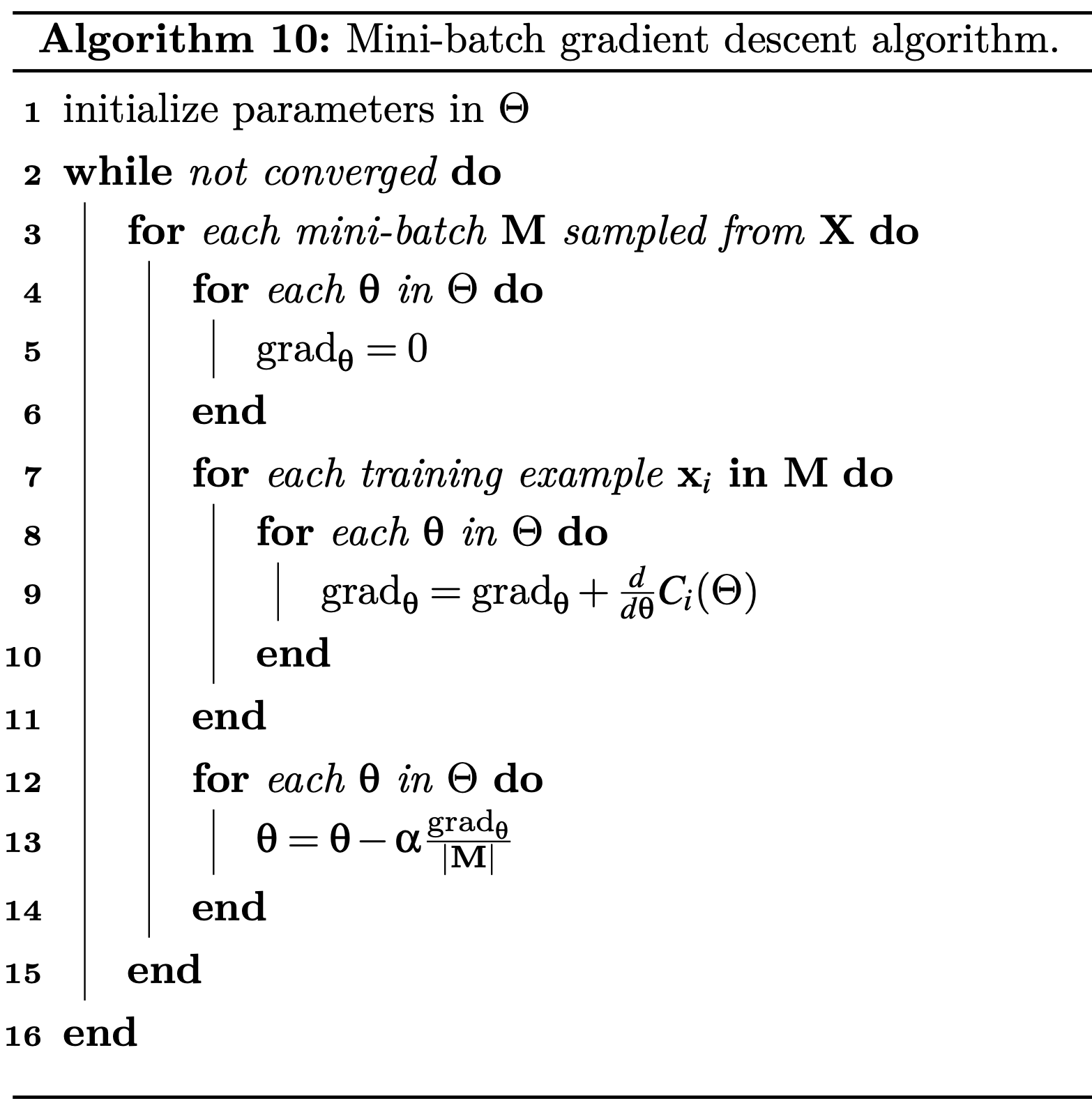 Keep some of the momentum from the previous gradient
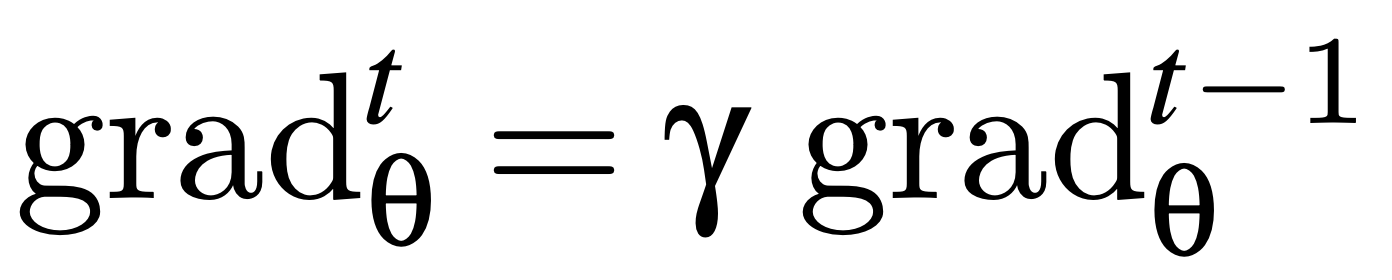 19
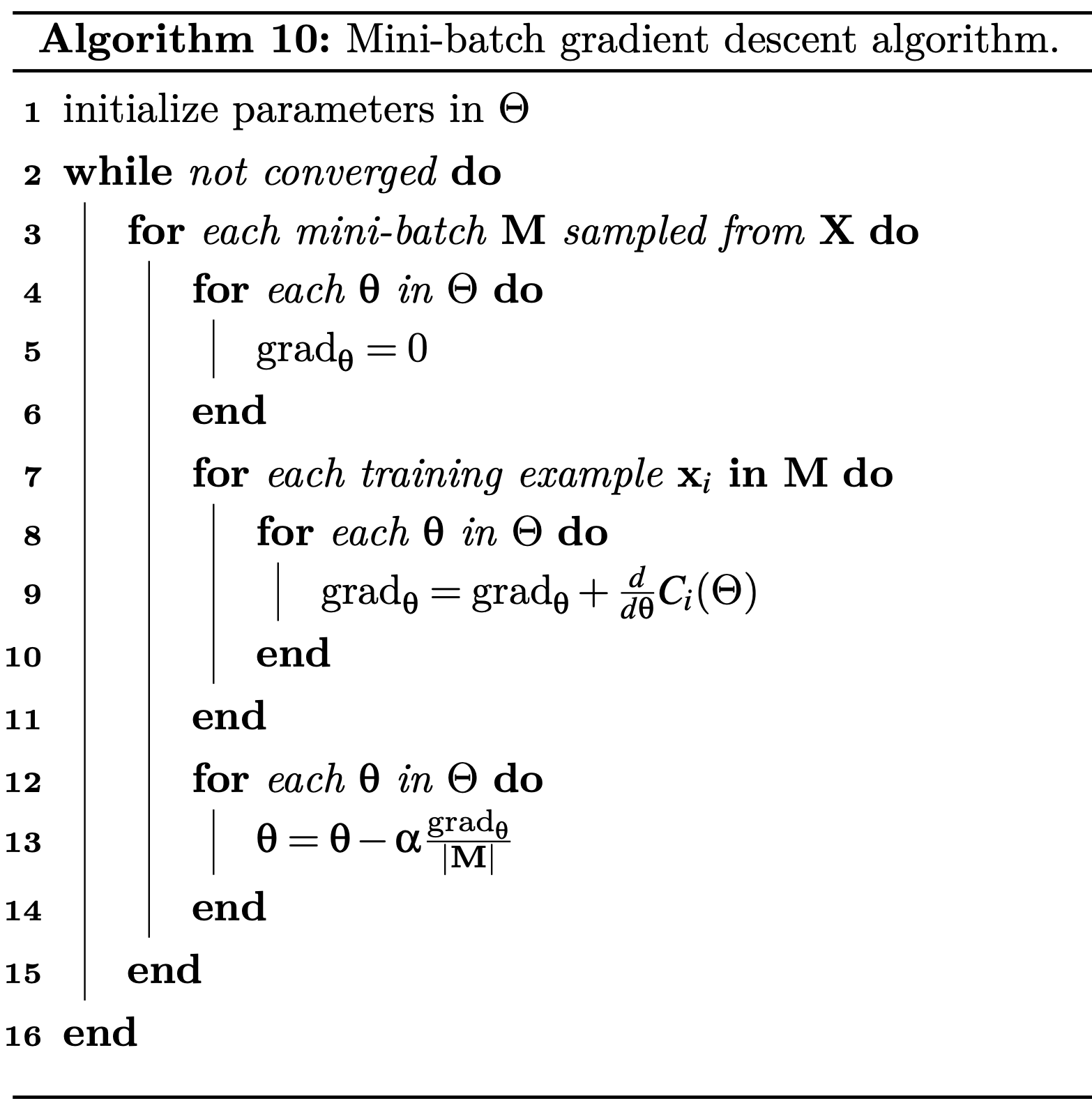 Nesterov momentum: subtract a fraction of               from each parameter in θ when computing Ci. This allows the algorithm to peak one step into the feature.
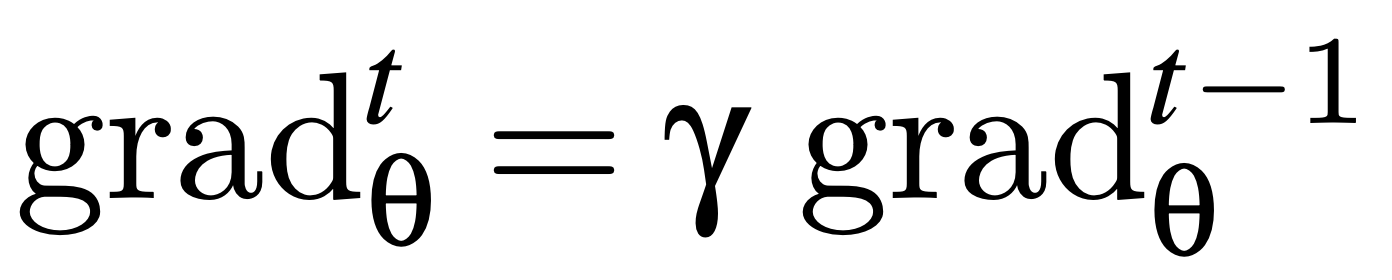 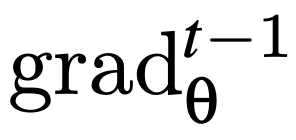 20
Adaptive learning rate
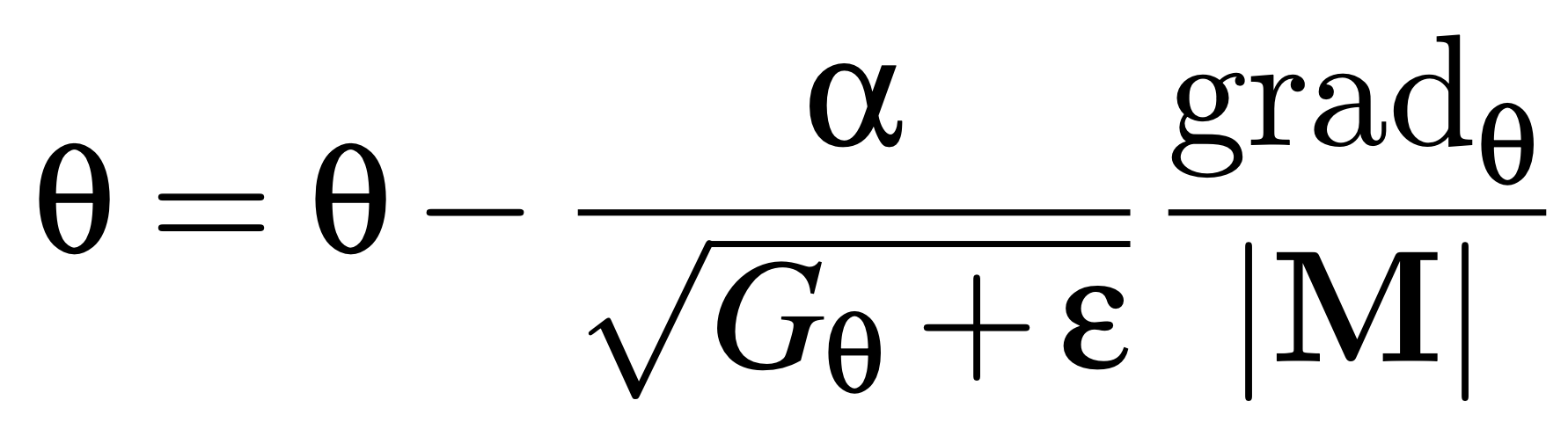 21
Adaptive learning rate
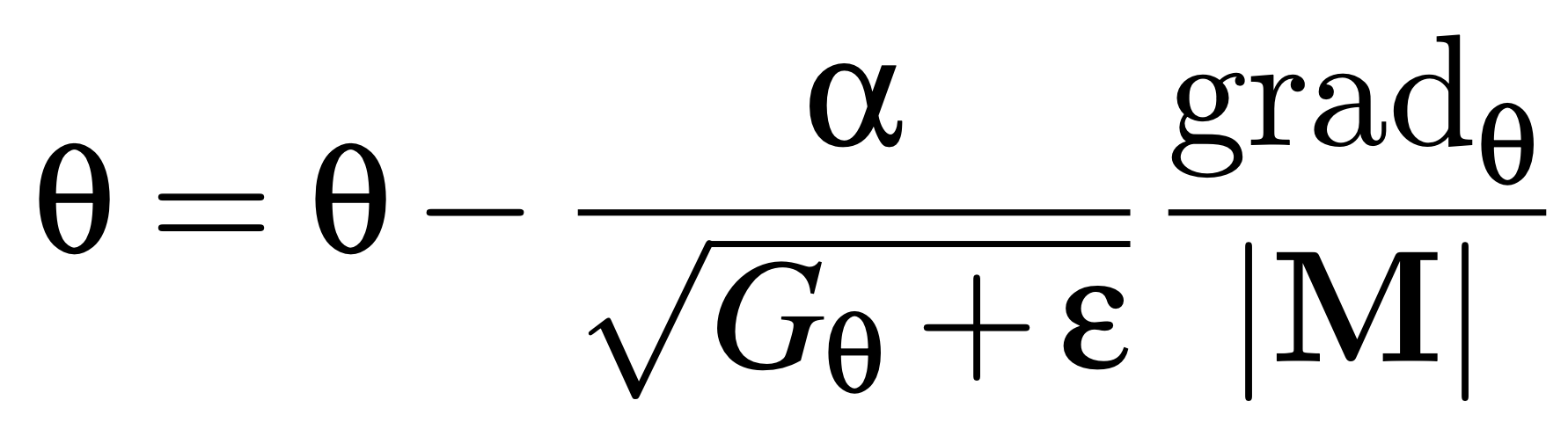 Sum of the squares of the gradients observed for this parameter until the current mini-batch
22
Adaptive learning rate
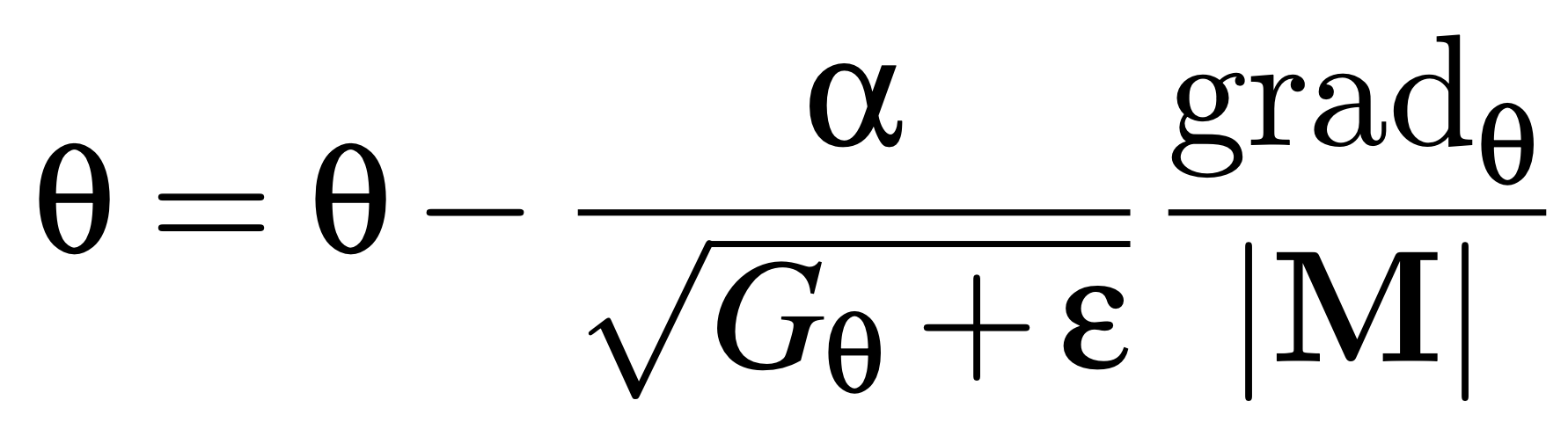 Different learning rates for different features
Learning rate larger in the beginning, smaller later
Frequent features will get smaller updates (avoids the “rich get richer” problem)
23
Other optimizers (1/2)
Adagrad
Nesterov momentum + adaptive learning rate
AdaDelta and RMSProp
Address the problem that AdaGrad’s learning rates are continuously diminishing
Solutions:
G iterates only over the most recent gradients
Decaying average: smaller weights for older gradients
24
Other optimizers (2/2)
Adaptive Momentum Estimation (Adam)
Builds on top of AdaDelta
Applies the same decaying average idea to the actual gradient values (line 9 in Algorithm 10)
25
Other activation functions
26
Vanishing gradient problem
The sigmoid is prone to the vanishing gradient problem because its derivative may be very small.
Other activation functions are more robust
Hyperbolic tangent (tanh)
Rectified Linear Unit (ReLU)
27
Sigmoid vs. tanh
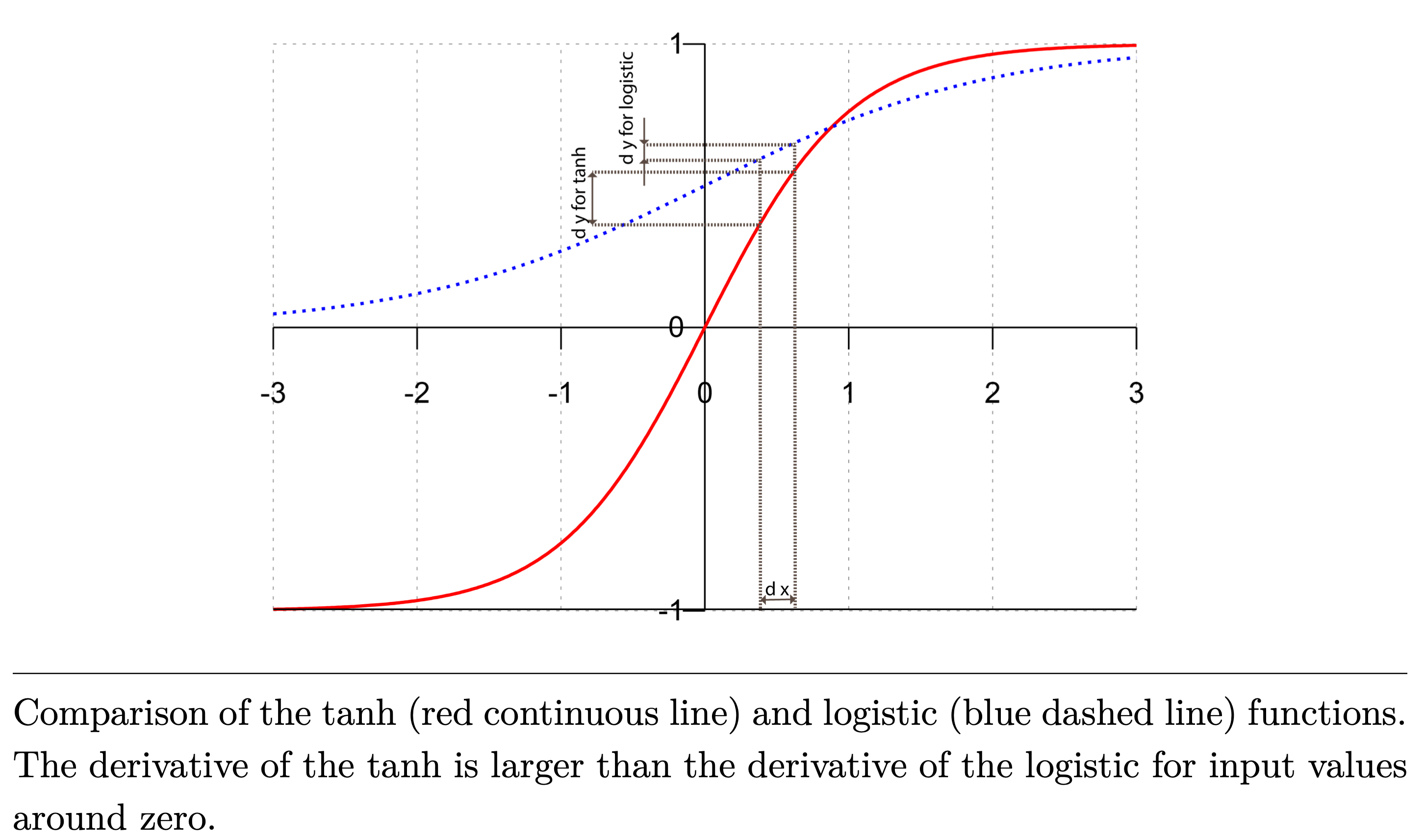 28
Tanh
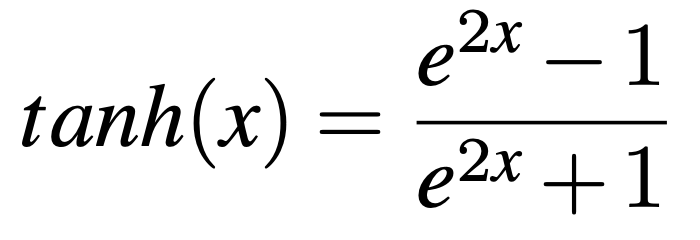 29
ReLU
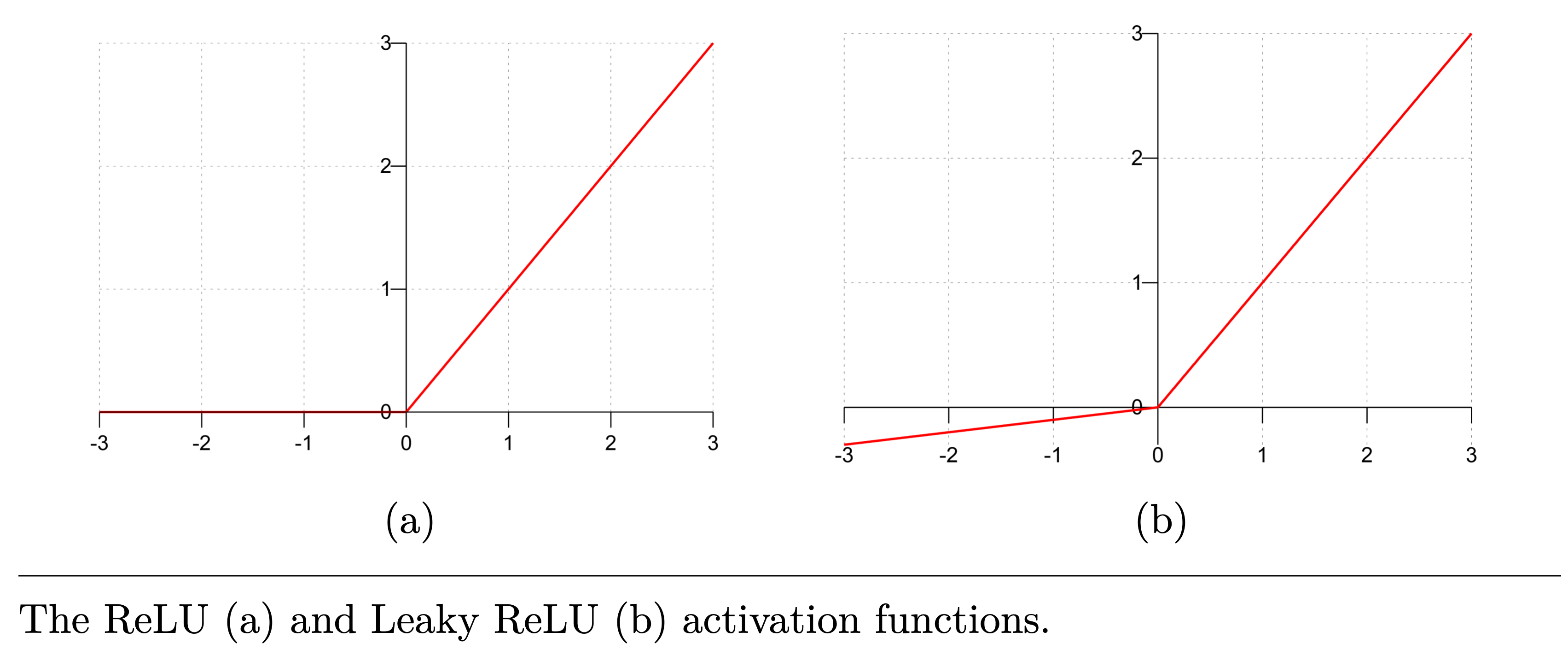 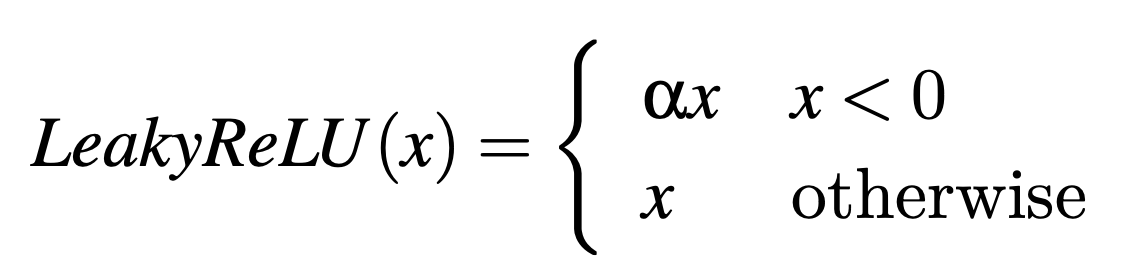 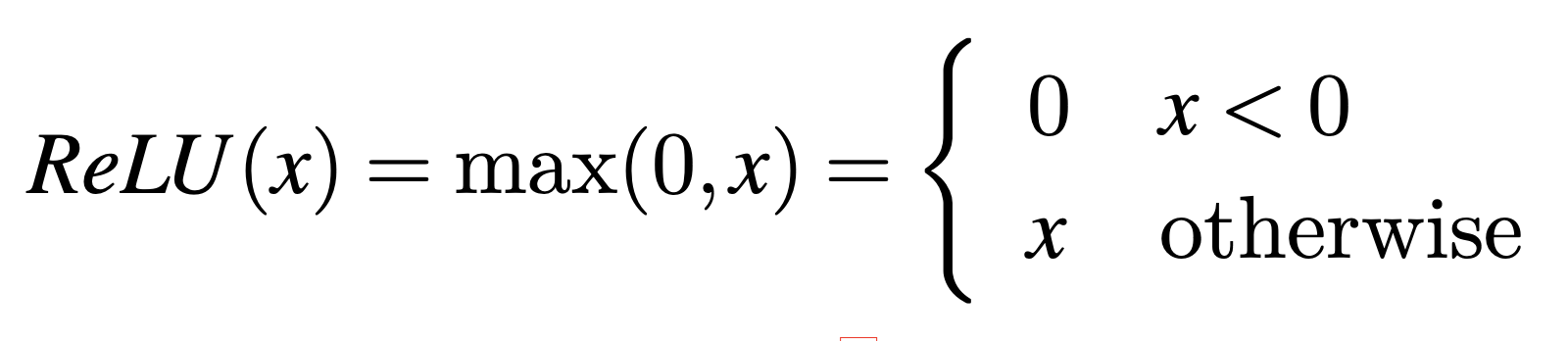 30
Cost functions
31
Three common cost functions
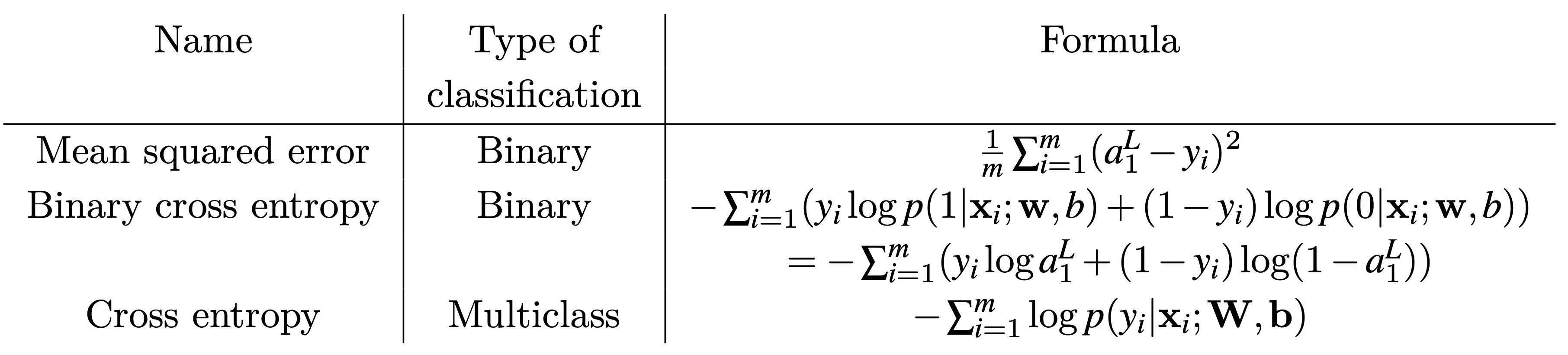 MSE is the simplest to implement, but it may lead to learning slowdown because its derivative is proportional to the derivative of the activation function.
32
regularization
33
Regularization = “Tug of war”
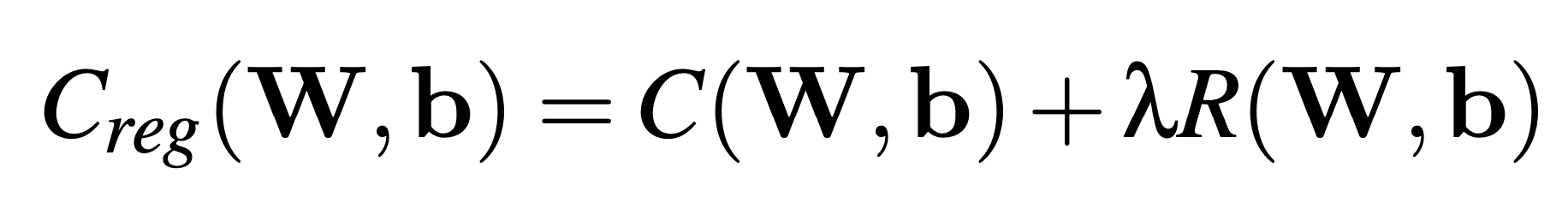 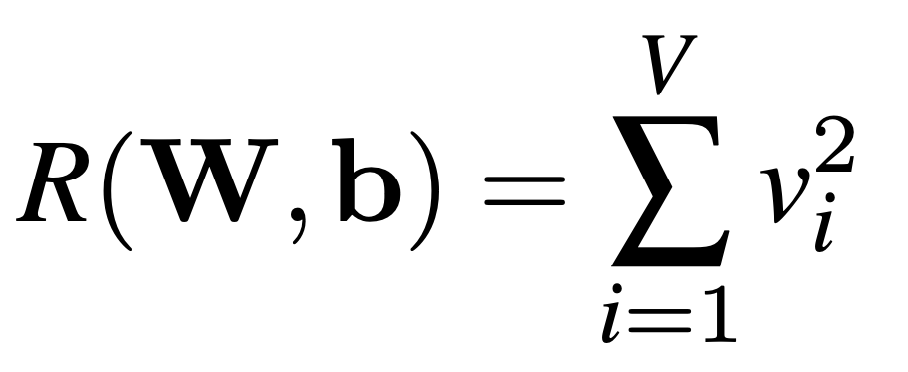 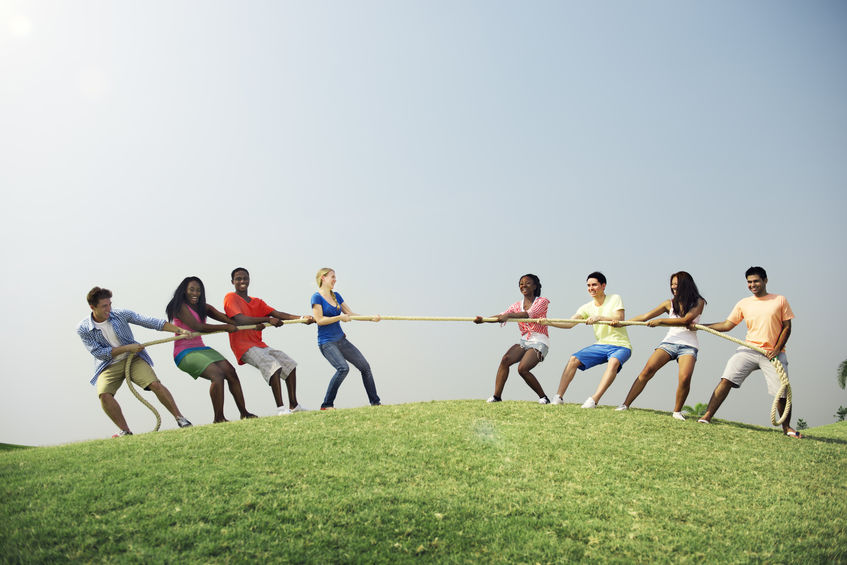 Minimizing Creg has the effect of:
Maximizing some weights due to C
Minimizing all weights due to R


Insignificant weights are pushed to 0
34
dropout
35
Dropout
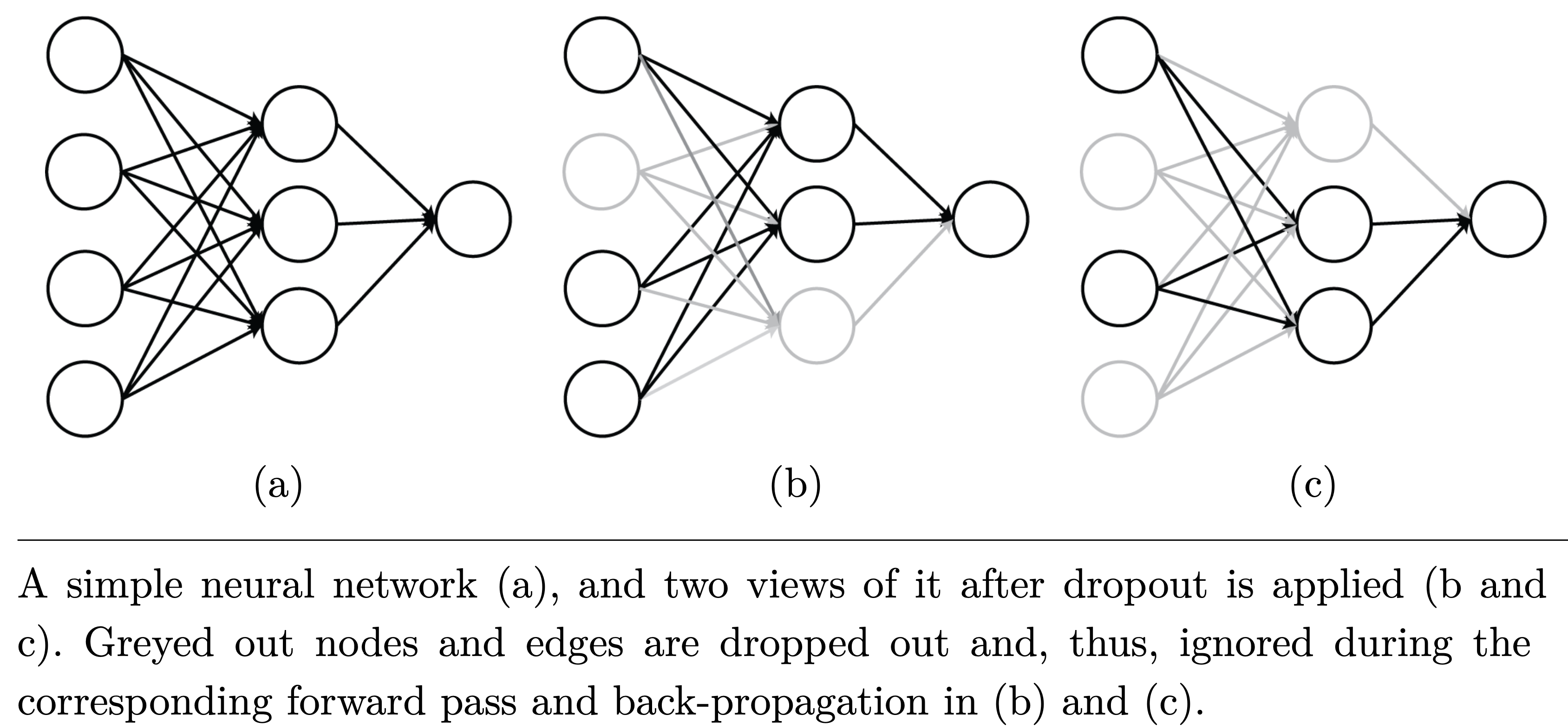 36
Dropout is applied only during training
Because dropout is applied only during training, we need to scale the network’s output values so training/testing behaviors are comparable
Two options:
Testing: scale down the outputs during testing, or
Training: scale up the outputs during training
37
Parameter initialization and normalization
38
Where we start matters
Gradient descent is a greedy algorithm that finds a local minimum
Thus, where we start matters!
39
Rules of thumb for initialization
The parameters should be initialized randomly. 
The initial parameter values should not be too small. 
On the other hand, parameter values should not be too large either. 
The distribution of parameter values should be centered around zero.
40
Glorot initialization
Neuron edge weights initialized to from the uniform distribution               , where n is the number of input edges.
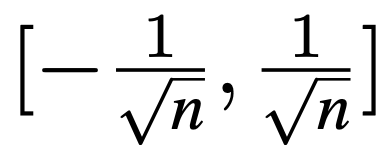 41
Rules of thumb for activations
The output values should not be too small. 
On the other hand, output values should not be too large either. 
The distribution of output values should be centered around zero.
42
Normalization of output values
Batch normalization
Compute mean and standard deviation for each weight
Center activations around 0 by subtracting the mean
Scale them to a standard deviation of 1 by dividing the above values by the standard deviation
43
Layer normalization
Sometimes there is no batch.
Normalizes all activations in the same network layer.
44
Take away
Mini-batching
Other optimization algorithms
Other activation functions
Cost functions
Regularization
Dropout
Parameter initialization and normalization
45